2ème Club des Pilotes Fonction Publique
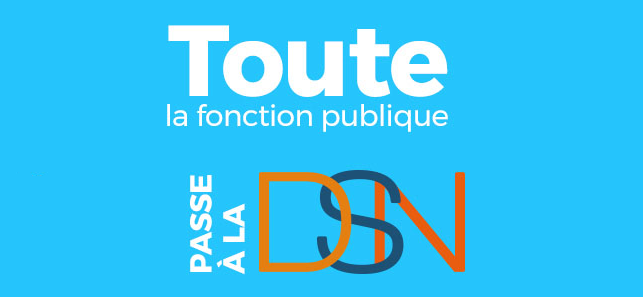 5 novembre 2020
Niveau Expert
FPT – Comment déclarer certains cas particuliers ?
2
FPT – Comment déclarer certains cas particuliers ?Populations communes à tous les versants de la Fonction publique
Différentes populations, communes à tous les versants de la Fonction publique, ont été identifiées et font l’objet de fiches dédiées sur DSN-Info. Par exemple :

Agents en détachement 
Déclaration par l’établissement d’origine et par l’établissement d’accueil, avec des modalités spécifiques pour chacun

Cf. fiches consignes n°2055 et 2057
3
FPT – Comment déclarer certains cas particuliers ?Populations communes à tous les versants de la Fonction publique
Différentes populations, communes à tous les versants de la Fonction publique, ont été identifiées et font l’objet de fiches dédiées sur DSN-Info. Par exemple :

Agents effectuant une activité spécifique ponctuelle (appelée communément ‘Vacation’) 
Déclaration en DSN comme s’il s’agissait d’un contractuel
Rubrique « Nature du contrat - S21.G00.40.007 » renseignée avec la valeur ‘10 – contrat à durée déterminée de droit public’
Rubrique « Statut d’emploi - S21.G00.40.026 » renseignée avec la valeur ‘02 – Contractuel de la Fonction publique’

Rubrique « Unité de mesure de la quotité de travail - S21.G00.40.011 » renseignée avec la valeur ‘33 - à la tâche’

Cf. fiche consigne n°2143
4
FPT – Comment déclarer certains cas particuliers ?Populations communes à tous les versants de la Fonction publique
Différentes populations, communes à tous les versants de la Fonction publique, ont été identifiées et font l’objet de fiches dédiées sur DSN-Info. Par exemple :

Activités secondaires
Seuls les fonctionnaires peuvent accomplir, en plus de leur service habituel, une activité secondaire pour laquelle ils perçoivent une indemnité 

Activité secondaire réalisée pour le compte du même employeur : la rémunération correspondante étant un complément du traitement de base
Pas de particularité de traitement
5
FPT – Comment déclarer certains cas particuliers ?Populations communes à tous les versants de la Fonction publique
Différentes populations, communes à tous les versants de la Fonction publique, ont été identifiées et font l’objet de fiches dédiées sur DSN-Info. Par exemple :

Activités secondaires
Activité secondaire réalisée pour le compte d’un employeur secondaire
Activité effectuée, payée et déclarée sur l’année N
Cotisations dues au RAFP versées dans l’année N+1 au titre de l’année N. La déclaration au RAFP ne s’effectuera qu’une seule fois par an

« Nature du contrat – S21.G00.40.007 » : ‘52 – [FP] Cumul d’activité à titre accessoire’ ou Nature correspondant à la nature de contrat définie dans le contrat de travail 
« Motif de rupture du contrat - S21.G00.62.002 » : ‘999 - fin de relation avec l'employeur (autres que contrat de travail, convention ou mandat)’
Cotisations dues au RAFP : déclaration dans un bloc « Base assujettie – S21.G00.78 » avec un « code de base assujettie – S21.G00.78.001 » de type ‘49 - [FP] RAFP – assiette’

Cf. fiche consigne n°2343
6
FPT – Comment déclarer certains cas particuliers ?Populations communes à tous les versants de la Fonction publique
Différentes populations, communes à tous les versants de la Fonction publique, ont été identifiées et font l’objet de fiches dédiées sur DSN-Info. Par exemple :

Apprentis (affiliés à l’Ircantec)
Données indispensables pour alimenter le compte individuel retraite de l’agent :
Base assujettie de type ‘28 - Base IRCANTEC cotisée’ alimentée du montant de la rémunération réelle de l’agent, sans application de plafond

Cotisation individuelle ‘060 - Cotisation IRCANTEC Tranche A’, avec un montant d’assiette renseigné avec la part du montant excédant les 79 % du SMIC mensuel si la base assujettie déclarée est supérieure à 79% du SMIC mensuel, sinon avec un montant d’assiette renseigné à zéro

Cf. fiche consigne n°831 (§ C)
7
FPT – Comment déclarer certains cas particuliers ?Surcotisations
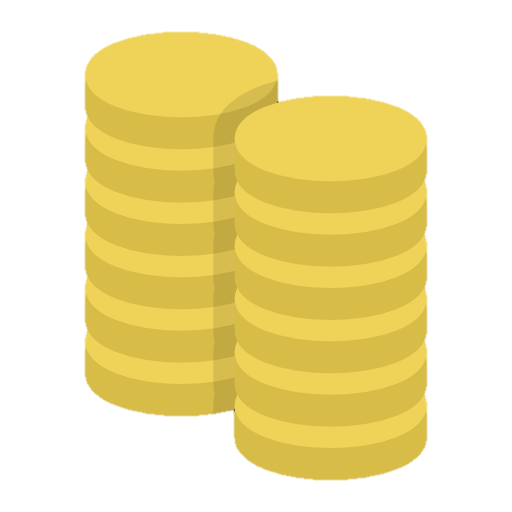 Comment déclarer les surcotisations ? 

La surcotisation n’est possible, pour un fonctionnaire affilié à la CNRACL, que sur autorisation et dans le cas où son emploi est à temps partiel ou à temps non complet.

Les montants liés à la surcotisation doivent être fusionnés avec les cotisations normales
Déclaration dans la rubrique « Code de cotisation - S21.G00.81.001 » renseignée avec la valeur « 300 - [FP] cotisation normale (part salariale)  »

Pour les fonctionnaires présentant un handicap à plus de 80%, déclaration sous les 2 codes suivants :
300 - [FP] cotisation normale (part salariale) 
302 - [FP] surcotisation huit trimestres (part salariale)

Cf. fiche consigne n°2088
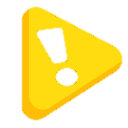 8
FPT – Comment déclarer certains cas particuliers ?Populations spécifiques à la FPT
Plusieurs populations, spécifiques à la FPT, ont été identifiées et font l’objet de fiches dédiées sur DSN-Info. Par exemple :

Elus  
Rubrique « Nature du contrat - S21.G00.40.007 » valorisée à ‘81 - Mandat d’élu’
Si plusieurs mandats exercés dans plusieurs collectivités
Emploi unique (rubrique « Code emplois multiples - S21.G00.40.036 »)
Employeurs multiples (rubrique « Code employeurs multiples - S21.G00.40.037 »)

Cf. fiche consigne n°2089


Détachement d’un fonctionnaire pour exercer un mandat électif (élu local) 
Modalités déclaratives spécifiques 

Cf. fiche consigne n°2342
9
FPT – Comment déclarer certains cas particuliers ?Populations spécifiques à la FPT
Plusieurs populations, spécifiques à la FPT, ont été identifiées et font l’objet de fiches dédiées sur DSN-Info. Par exemple :

Sapeurs pompiers  
Rubrique « [FP] Indice brut – S21.G00.40.057 » renseignée avec l’indice brut de carrière majoré de l’indemnité de feu

Rubrique « [FP] Indice brut d’origine sapeur-pompier professionnel (SPP) – S21.G00.40.064 » correspond à l’indice brut avant intégration de l'indemnité de feu
Uniquement pour les cas particuliers, comme une surcotisation volontaire du sapeur-pompier sur un temps partiel ou un sapeur-pompier mis à disposition

Cf. fiches consignes n°2086 et 2090
10
FPT – Comment déclarer certains cas particuliers ?Populations spécifiques à la FPT
Plusieurs populations, spécifiques à la FPT, ont été identifiées et font l’objet de fiches dédiées sur DSN-Info. Par exemple :

Agents intercommunaux ou pluricommunaux 
Agent intercommunal : un seul emploi dans plusieurs collectivités territoriales
Agent pluricommunal : plusieurs emplois chez différents employeurs territoriaux

Rubrique « Code emplois multiples – S21.G00.40.036 » : 
‘01 – emploi unique’ pour un agent intercommunal
‘02 – emplois multiples’ pour un agent pluricommunal 
Rubrique « Code employeurs multiples - S21.G00.40.037 » : ‘02 – employeurs multiples’
Rubrique « Nature du poste – S21.G00.40.053 » : ‘02 – [FP] Temps non complet’

Cf. fiche consigne n°2115
11
FPT – Comment déclarer certains cas particuliers ?Populations spécifiques à la FPT
Plusieurs populations, spécifiques à la FPT, ont été identifiées et font l’objet de fiches dédiées sur DSN-Info. Par exemple :

Agents polyvalents 
Plusieurs emplois exercés chez un seul employeur territorial
Rubrique « Code emplois multiples – S21.G00.40.036 » : ‘02 – emplois multiples’
Rubrique « Code employeurs multiples - S21.G00.40.037 » : ‘01 – employeur unique’
Rubrique « Nature du poste – S21.G00.40.053 » : ‘02 – [FP] Temps non complet’

Cf. fiche consigne n°2116
12
FPT – Comment déclarer certains cas particuliers ?Comment rechercher des informations sur la Base de Connaissance
Se connecter à la Base de Connaissance : https://net-entreprises.custhelp.com/



Recherche directement par le n° de la fiche consigne ou par mots clés
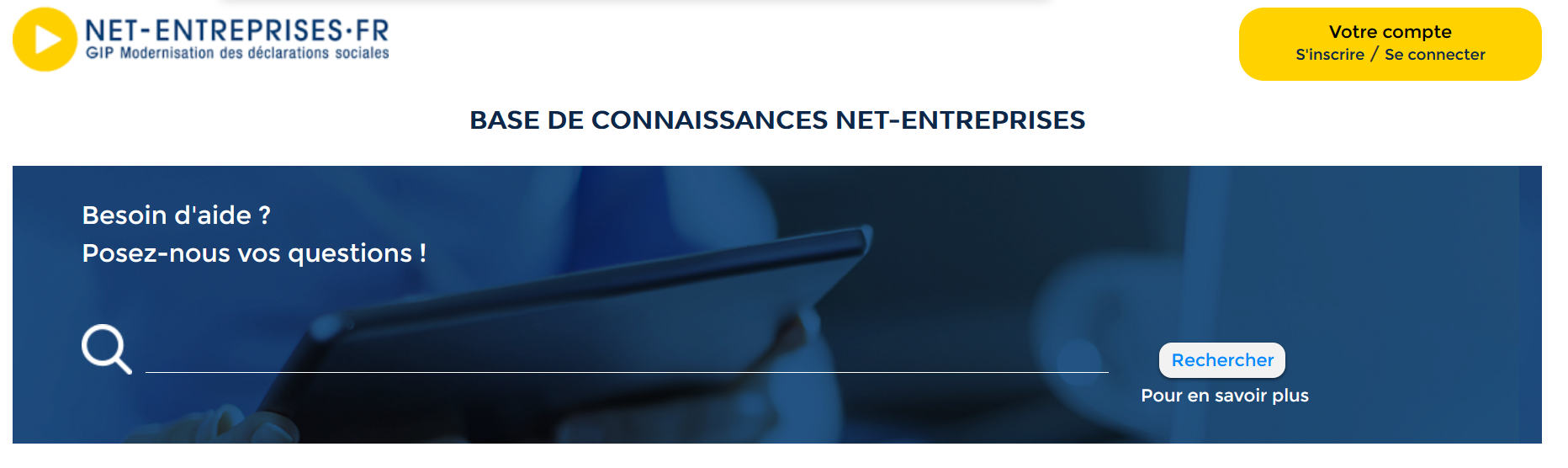 13
Questions / réponses
14
Merci pour votre attention !
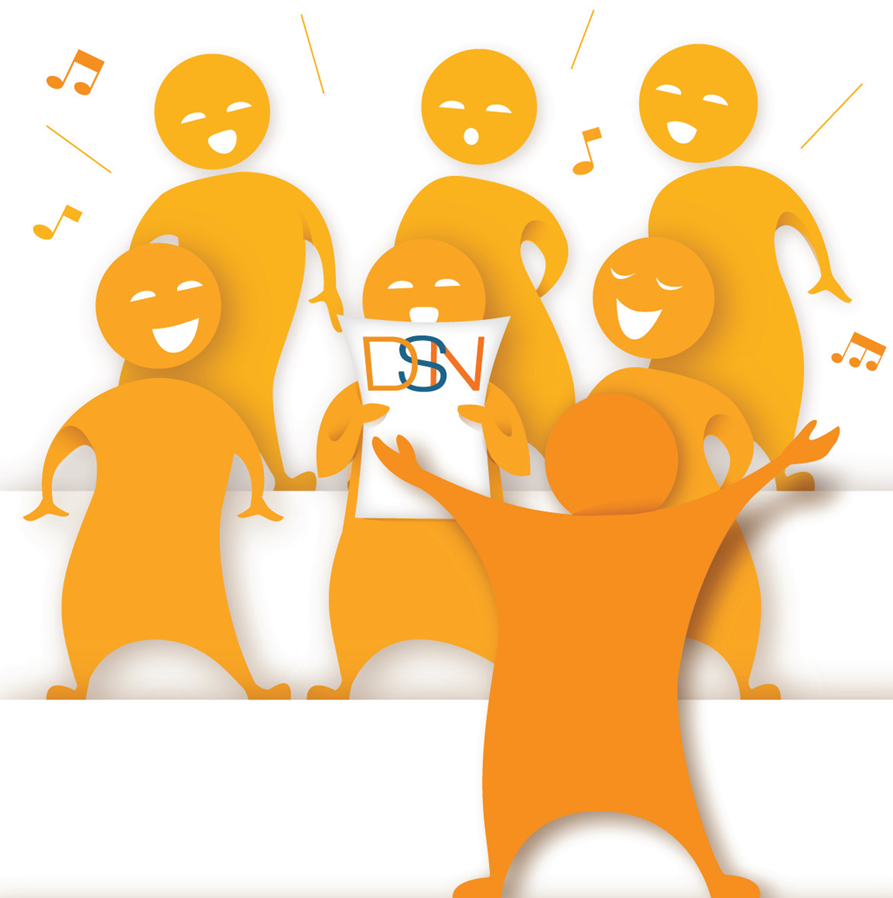